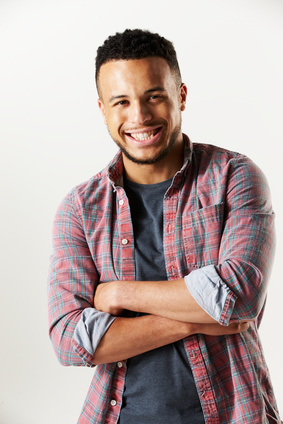 FORMATION ●
● EXPERIENCE PROFESSIONNEL
● LANGUAGES
PROFIL ●
HOBBIES
COMPETENCES ●
Conception paysagère : Expert en utilisation de logiciels de conception paysagère pour créer des plans détaillés.
Entretien paysager : Expérience de travail avec une variété de plantes et de systèmes d'irrigation.
Gestion d'équipe : Capacité à diriger et à motiver une équipe pour assurer l'achèvement des projets.
Communication : Excellentes compétences en communication pour comprendre les besoins des clients et les traduire en conceptions.
Français – Langue maternelle
Anglais - Niveau A1
Paysagiste passionné avec une décennie d'expérience dans la création, la conception et l'entretien de paysages pour une variété de clients. Expert dans l'utilisation de logiciels de conception paysagère pour créer des dessins détaillés. Excellentes compétences en communication, permettant de comprendre les besoins des clients et de les traduire en conceptions fonctionnelles et esthétiques.
Dance de salon
Karaté
BTS Aménagement PaysagersLycée Horticole, 2011-2013
Formation (Niveau 2) à la gestion de projets d'aménagements paysagers, de l'étude préalable initiale à la fin de la réalisation.
Paysagiste Principal
Les Jardins de Paris, Paris, 2015-Présent
Gestion d'une équipe de 5 paysagistes pour assurer la réalisation des projets à temps et dans le respect du budget.
Création de plans détaillés de conception paysagère pour plus de 50 propriétés résidentielles et commerciales.
Responsable de l'achat et de l'entretien de toutes les fournitures et équipements de jardinage.
Conseils aux clients sur l'entretien à long terme de leurs jardins et espaces verts.
PaulLEJARDI
Paysagiste passionné – Expert conception
01 02 03 04 05
mail@mail.com
/profil
/ profil
/ profil
PERSONNALITE
Créatif
Ponctuel 
Autonome
Paysagiste Junior
Company, Location, 2015-2016
Assuré l'entretien régulier de divers sites, y compris la tonte des pelouses, l'élagage des arbres, la plantation de nouvelles plantes et la maintenance des systèmes d'irrigation.
A participé à la conception et à la réalisation de 20 nouveaux jardins pour les clients.
A aidé à la création de devis détaillés pour les projets de paysagisme.
Cher(e) Candidat(e)

Merci d'avoir téléchargé ce modèle sur notre site. Nous espérons qu'il vous aidera à mettre en valeur votre CV.

---------------------------------------------------------------------------------------

Besoin de conseils pour rédiger votre CV ou vous préparer pour l’entretien d’embauche ? Consultez nos articles :

- Le titre du CV : guide pratique + 30 exemples
- Comment mettre en valeur son expérience professionnelle ?
- Rédiger une accroche de CV percutante + 9 exemples
- Les 7 points clés d'un CV réussi
- Personnalisez votre CV avec des icônes gratuites
- Bien préparer son entretien 

Nous proposons également plusieurs centaines d'exemples de lettres de motivation classées par métier et des modèles pour les mettre en forme.

- 1200 exemples de lettres de motivation 
- Les modèles de courrier
- Tous nos conseils pour rédiger une lettre efficace 


Nous vous souhaitons bonne chance dans vos recherches et vos entretiens  


Enfin, rappelez-vous qu'une bonne candidature est une candidature personnalisée ! Prenez donc le temps de la rédiger avec soin car elle décrit votre parcours professionnel et votre personnalité. 








----------------
Copyright : Les contenus diffusés sur notre site (modèles de CV, modèles de lettre, articles ...) sont la propriété de creeruncv.com. Leur utilisation est limitée à un usage strictement personnel. Il est interdit de les diffuser ou redistribuer sans notre accord. Contenus déposés dans 180 pays devant huissier. Reproduction strictement interdite, même partielle. Limité à un usage strictement personnel. Disclaimer : Les modèles disponibles sur notre site fournis "en l'état" et sans garantie.

Créeruncv.com est un site gratuit.